危险化学品从业单位安全生产标准化

基础知识
博富特咨询
全面
实用
专业
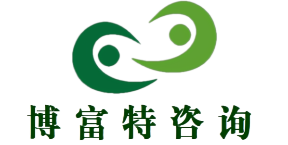 关于博富特
博富特培训已拥有专业且强大的培训师团队-旗下培训师都拥有丰富的国际大公司生产一线及管理岗位工作经验，接受过系统的培训师培训、训练及能力评估，能够开发并讲授从高层管理到基层安全技术、技能培训等一系列课程。
 我们致力于为客户提供高品质且实用性强的培训服务，为企业提供有效且针对性强的定制性培训服务，满足不同行业、不同人群的培训需求。
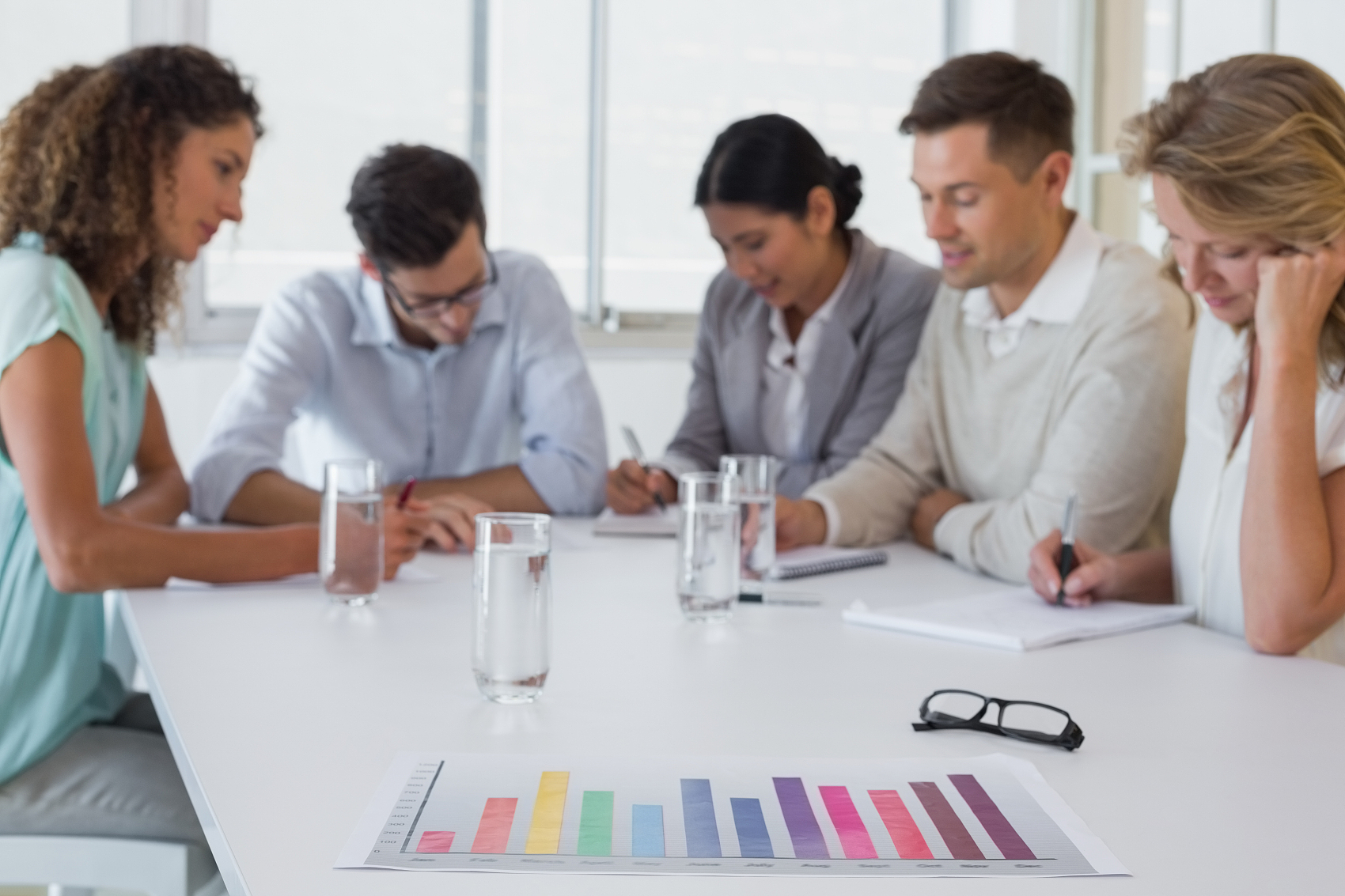 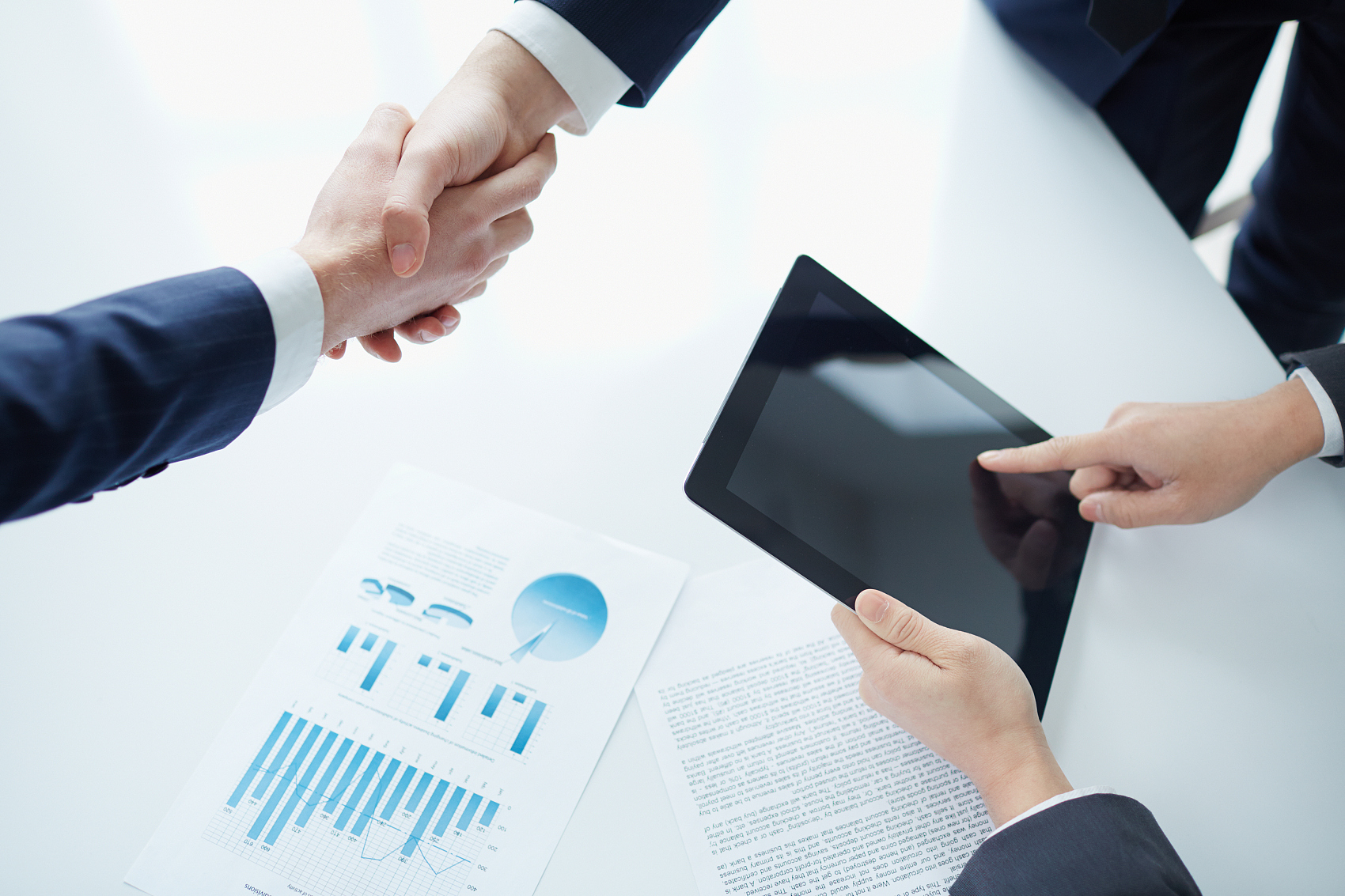 博富特认为：一个好的培训课程起始于一个好的设计,课程设计注重培训目的、培训对象、逻辑关系、各章节具体产出和培训方法应用等关键问题。
主要内容
一、危化品安全标准化发展历程
二、国务院、国务院安委办、总局有关文件介绍
一、危化品安全标准化发展历程
2004年初，国务院下发《关于进一步加强安全生产工作的决定》（以下简称《决定》），明确提出要在全国所有工矿、商贸、交通运输、建筑施工等企业普遍开展安全质量标准化活动。
国家安全监管局为贯彻落实国务院《决定》和国务院领导同志的指示精神，下发了《关于开展安全质量标准化活动的指导意见》 （安监管政法字[2004]62号），对开展安全质量标准化工作进行了全面部署，提出了明确要求。
2004年，国家安全监管局组织起草了《危险化学品从业单位安全质量标准化标准及考核评级办法》（征求意见稿），并在江苏省、山东省的4市26个试点单位进行了安全质量标准化试点工作。
2005年，在总结试点经验和广泛征求专家意见基础上，吸收和借鉴了国内外先进的安全管理经验，制定了《危险化学品从业单位安全标准化规范》（试行）。国家安全监管总局于2005年12月16日下发《关于印发〈危险化学品从业单位安全标准化规范〉(试行)和〈危险化学品从业单位安全标准化考核机构管理办法〉（试行）的通知》，全面开展危化品安全标准化工作。
2007年，根据安监总局要求，研究制定了《危险化学品从业单位安全标准化通用规范》(AQ3013-2008)，以及氯碱、合成氨、硫酸、电石、涂料、溶解乙炔生产企业安全标准化实施指南7个AQ标准，并已发布施行。
2010年制定了《危险化学品从业单位安全生产标准化评审标准》,2011年，总局以安监总管三〔2011〕93号印发。
2011年9月16日，印发了《危险化学品从业单位安全生产标准化评审工作管理办法》。
2012年5月31日，国家安全生产监督管理总局办公厅印发《关于大力培植危险化学品安全生产标准化一级企业的通知》（安监总厅管三函[2012]99号）。
2012年8月22日，国家安全生产监督管理总局办公厅印发《关于启用危险化学品从业单位安全生产标准化信息管理系统的通知》（安监总厅管三函[2012]151号）。
2014年6月3日，国家安全生产监督管理总局印发《关于企业安全生产标准化评审工作管理办法（试行）的通知》（安监总办[2014]49号）。
二、国务院、国务院安委会、总局有关 文件介绍
（一）国家安全监管总局关于做好安全生产许可证延期换证工作的通知（安监总政法〔2008〕127号）
           要结合换证工作，积极推动生产企业安全标准化活动。对已经取得《安全标准化企业证书》的企业，当其提出安全生产许可证延期申请时，可直接办理延期换证手续。鉴于首 轮安全生产许可证颁发过程中存在降低准入门槛、安全评价质量差，导致许多企业带病生产作业等问题，对尚未开展安全标准化工作的生产企业，要严格按照规定条件进行审查，做好安全生产许可证的换证手续。
（二）国务院安委办关于进一步加强危险化学品安全生产工作的指导意见（安委办〔2008〕26号）

1.当前危险化学品安全生产工作的基本思想          
  合理规划、严格准入，改造提升、固本强基，
  完善法规、加大投入，落实责任、强化监管。
2.申请延期换发安全生产许可证的一级或二级安全生产标准化的企业，许可证发证机关可直接为其办理延期换证手续，并提出该企业下次换证时的安全生产条件。
（二）国务院安委办关于进一步加强危险化学品安全生产工作的指导意见（安委办〔2008〕26号）

3.全面开展安全生产标准化工作。要按照《危险化学品从业单位安全标准化通用规范》，全面开展安全生产标准化工作，规范企业安全生产管理。要将安全生产标准化工作与贯彻落实安全生产法律法规、深化安全生产专项整治相结合，纳入企业安全管理工作计划和目标考核，通过实施安全生产标准化工作，强化企业安全生产“双基”工作，建立企业安全生产长效机制。剧毒化学品、易燃易爆化学品生产企业和涉及危险工艺的企业（以下称重点企业）要在2010年底前，实现安全生产标准化全面达标。
（三）总局关于进一步加强危险化学品企业安全生产标准化工作的指导意见（安监总管三〔2009〕124号）
  工作目标。2009年底前，危险化学品企业全面开展安全生产标准化工作。2010年底前，使用危险工艺的危险化学品生产企业，化学制药企业，涉及易燃易爆、剧毒化学品、吸入性有毒有害气体等企业（以下统称重点危险化学品企业）要达到安全生产标准化三级以上水平。2012年底前，重点危险化学品企业要达到安全生产标准化二级以上水平，其他危险化学品企业要达到安全生产标准化三级以上水平。
（四）总局《关于进一步加强企业安全生产规范化建设，严格落实企业安全生产主体责任的指导意见》（安监总办【2010】139号)
     企业要严格执行安全生产法律法规和行业规程标准，按照《企业安全生产标准化基本规范》（AQ/T9006-2010）的要求，加大安全生产标准化建设投入，积极组织开展岗位达标、专业达标和企业达标的建设活动，并持续巩固达标成果，实现全面达标、本质达标和动态达标。
（五）国务院关于进一步加强企业安全生产工作的通知（国发【2010】23号）1.全面开展安全达标。深入开展以岗位达标、专业达标和企业达标为内容的安全生产标准化建设，凡在规定时间内未实现达标的企业要依法暂扣其生产许可证、安全生产许可证，责令停产整顿；对整改逾期未达标的，地方政府要依法予以关闭。2.强化企业安全生产属地管理。组织对企业安全生产状况进行安全标准化分级考核评价，评价结果向社会公开，并向银行业、证券业、保险业、担保业等主管部门通报，作为企业信用评级的重要参考依据。
（六）关于危险化学品企业贯彻落实《国务院关于进一步加强企业安全生产工作的通知》的实施意见（安监总管三〔2010〕186号）
            全面开展安全达标。企业要全面贯彻落实《企业安全生产标准化基本规范》（AQ/T9006-2010）、《危险化学品从业单位安全标准化通用规范》（AQ3013-2008），积极开展安全生产标准化工作。要通过开展岗位达标、专业达标，推进企业的安全生产标准化工作，不断提高企业安全管理水平。
            企业在开展安全生产标准化时，要借助有经验的专业人员查找企业安全生产存在的问题，从安全管理制度、安全生产条件、制度执行和人员素质等方面逐项改进，建立完善的安全生产标准化体系，实现企业安全生产标准化达标。通过开展安全生产标准化达标工作，进一步强化落实安全生产“双基”（基层、基础）工作，不断提高企业的安全管理水平和安全生产保障能力。
（七）国务院安委会关于深入开展企业安全生产标准化建设的指导意见（ 安委〔2011〕4号）

1.充分认识深入开展企业安全生产标准化建设的重要意义
（1）是落实企业安全生产主体责任的必要途径。
（2）是强化企业安全生产基础工作的长效制度。
（3）是政府实施安全生产分类指导、分级监管的重要依据。
（4）是有效防范事故发生的重要手段。
2.总体要求和目标任务
（1）总体要求。深入贯彻落实科学发展观，坚持“安全第一、预防为主、综合治理”的方针，牢固树立以人为本、安全发展理念，全面落实《国务院通知》和《国办通知》精神，按照《企业安全生产标准化基本规范》（AQ/T9006－2010，以下简称《基本规范》）和相关规定，制定完善安全生产标准和制度规范。通过安全生产标准化建设，实现岗位达标、专业达标和企业达标，各行业（领域）企业的安全生产水平明显提高，安全管理和事故防范能力明显增强。
（2）目标任务。危险化学品企业要在2012年底前实现达标。要建立健全各行业（领域）企业安全生产标准化评定标准和考评体系；严格把关，分行业（领域）开展达标考评验收；不断完善工作机制，将安全生产标准化建设纳入企业生产经营全过程，促进安全生产标准化建设的动态化、规范化和制度化，有效提高企业本质安全水平。
         要把安全生产标准化建设纳入安全生产“十二五”规划及有关行业（领域）发展规划。
（八）国家安全监管总局关于进一步加强危险化学品企业安全生产标准化工作的通知（安监总管三〔2011〕24号）

1.深入开展宣传和培训工作
（1）各地区、各单位要有计划、分层次有序开展安全生产标准化宣传活动。大力宣传开展安全生产标准化活动的重要意义、先进典型、好经验和好做法，以典型企业和成功案例推动安全生产标准化工作；使危化品企业从业人员、各级安全监管人员准确把握危化品企业安全生产标准化工作的主要内容、具体措施和工作要求，形成安全监管部门积极推动、危化品企业主动参与的工作氛围。
（2）各地区、各单位要组织专业人员讲解《企业安全生产标准化基本规范》（AQ/T9006-2010，以下简称《基本规范》）和《危险化学品从业单位安全标准化通用规范》（AQ3013-2008，以下简称《通用规范》）两个安全生产标准，重点讲解两个规范的要素内涵及其在企业内部的实现方式和途径。开展培训工作，使危化品企业法定代表人等负责人、管理人员和从业人员正确理解开展安全生产标准化工作的重要意义、程序、方法和要求，提高开展安全生产标准化工作的主动性；使危化品企业安全生产标准化评审人员、咨询服务人员准确理解有关标准规范的内容，正确把握开展标准化的程序，熟练掌握开展评审和提供咨询的方法，提高评审工作质量和咨询服务水平；使基层安全监管人员准确掌握危化品企业安全生产标准化各项要素要求、评审标准和评审方法，提高指导和监督危化品企业开展安全生产标准化工作的水平。
2.全面开展危化品企业安全生产标准化工作
（3）现有危化品企业都要开展安全生产标准化工作。危化品企业开展安全生产标准化工作持续运行一年以上，方可申请安全生产标准化三级达标评审；安全生产标准化二级、三级危化品企业应当持续运行两年以上，并对照相关通用评审标准不断完善提高后，方可分别申请一级、二级达标评审。安全生产条件好、安全管理水平高、工艺技术先进的危化品企业，经所在地省级安全监管部门同意，可直接申请二级达标评审。危化品企业取得安全生产标准化等级证书后，发生死亡责任事故或重大爆炸泄漏事故的，取消该企业的达标等级。
（4）新建危化品企业要按照《基本规范》、《通用规范》的要求开展安全生产标准化工作，建立并运行科学、规范的安全管理工作体制机制。新设立的危化品生产企业自试生产备案之日起，要在一年内至少达到安全生产标准化三级标准。
（5）提出危化品安全生产许可证或危化品经营许可证延期或换证申请的危化品企业，应达到安全生产标准化三级标准以上水平。对达到并保持安全生产标准化二级标准以上的危化品企业，可以优先依法办理危化品安全生产许可证或危化品经营许可证延期或换证手续。
（6）危化品企业开展安全生产标准化工作要把全面提升安全生产水平作为主要目标，切实改变一些企业“重达标形式，轻提升过程”的现象；要按照国家安全监管总局、工业和信息化部《关于危险化学品企业贯彻落实〈国务院关于进一步加强企业安全生产工作的通知〉的实施意见》(安监总管三〔2010〕186号)的要求，结合开展岗位达标、专业达标，在开展安全生产标准化过程中，注重安全生产规章制度的完善和落实，注重安全生产条件的不断改善，注重从业人员强化安全意识和遵章守纪意识、提高操作技能，注重培育企业安全文化，注重建立安全生产长效机制。通过开展安全生产标准化工作，使危化品企业防范生产安全事故的能力明显提高。
3.严格达标评审标准，规范达标评审和咨询服务工作
（7）国家安全监管总局分别制定危化品企业安全生产标准化一级、二级、三级评审通用标准。三级评审通用标准是将危化品生产企业、经营企业安全许可条件，对照《基本规范》和《通用规范》的要求，逐要素细化为达标条件，作为危化品企业安全生产标准化评审标准。一级、二级评审通用标准是在下一级评审通用标准的基础上，按照逐级提高危化品生产企业、经营企业安全生产条件的要求制定。各省级安全监管部门可根据本地区实际情况，结合本地区危化品企业的行业特点，制定安全生产标准化实施指南，对本地区危化品企业较为集中的特色行业的安全生产条件尤其是安全设施设备、工艺条件等硬件方面提出明确要求，使评审通用标准得以进一步细化和充实。
（8）本通知印发前已经通过安全生产标准化达标考评并取得相应等级证书的危化品企业，要按照评审通用标准持续改进提高安全生产标准化水平，待原有等级证书有效期满时，再重新提出达标评审申请，原则上本通知印发前已取得安全生产标准化达标证书的危化品企业应首先申请三级标准化企业达标评审，已取得一级或二级安全生产标准化达标等级证书的危化品企业可直接申请二级标准化企业达标评审。
（9）国家安全监管总局将依托熟悉危化品安全管理、技术能力强、人员素质高的技术支撑单位对危化品企业开展安全生产标准化工作提供咨询服务，并对各地危化品企业安全生产标准化评审单位和咨询单位进行相关标准宣贯、评审人员培训、信息化管理、专家库建立等工作提供技术支持和指导。各地区也应依托事业单位、科研院所、行业协会、安全评价机构等技术支撑单位建立危化品企业安全生产标准化评审单位、咨询单位。
（10）各级安全监管部门要加强监督和指导危化品企业安全生产标准化评审、咨询单位工作，督促评审、咨询单位建立并执行评审和咨询质量管理机制。评审单位、咨询单位要每半年向服务企业所在地的省级安全监管部门报告本单位开展危化品企业安全生产标准化评审、咨询服务的情况，及时向接受评审或咨询服务的企业所在地的市、县级安全监管部门报告企业存在的重大安全隐患。
4.高度重视、积极推进，提高危险化学品安全监管执法水平
（11）高度重视、积极推进。开展安全生产标准化是危化品企业遵守有关安全生产法律法规规定的有效措施，是持续改进安全生产条件、实现本质安全、建立安全生产长效机制的重要途径；是安全监管部门指导帮助危化品企业规范安全生产管理、提高安全管理水平和改善安全生产条件的有效手段。各级安全监管部门、危化品企业要充分认识安全生产标准化的重要意义，高度重视安全生产标准化对加强危化品安全生产基础工作的重要作用，积极推进，务求实效。
（12）各级安全监管部门要制定本地区开展危化品企业安全生产标准化的工作方案，将安全生产标准化达标工作纳入本地危险化学品安全监管工作计划，确保2012年底前所有危化品企业达到三级以上安全标准化水平。在开展安全生产标准化工作中，各级安全监管部门要指导监督危化品企业把着力点放在运用安全生产标准化规范企业安全管理和提高安全管理能力上，注重实际效果，严防走过场、走形式。要把未开展安全生产标准化或未达到安全生产标准化三级标准的危化品企业作为安全监管重点，加大执法检查频次，督促企业提高安全管理水平。
（13）危化品安全监管人员要掌握并运用好安全生产标准化评审通用标准，提高执法检查水平。安全生产标准化既是企业安全管理的工具，也是安全监管部门开展危化品安全监管执法检查的有效手段。各级安全监管部门特别是市、县级安全监管部门的安全监管人员要熟练掌握危化品安全生产标准化标准和评审通用标准，用标准化标准检查和指导企业安全管理，规范执法行为，统一检查标准，提高执法水平。
（九）国家安全监管总局关于印发危险化学品从业单位安全生产标准化评审标准的通知（安监总管三〔2011〕93号）
一、申请安全生产标准化达标评审的条件
（一）申请安全生产标准化三级企业达标评审的条件。
1.已依法取得有关法律、行政法规规定的相应安全生产行政许可；
2.已开展安全生产标准化工作1年（含）以上，并按规定进行自评，自评得分在80分（含）以上，且每个A级要素自评得分均在60分（含）以上；
3.至申请之日前1年内未发生人员死亡的生产安全事故或者造成1000万以上直接经济损失的爆炸、火灾、泄漏、中毒事故。
（二）申请安全生产标准化二级企业达标评审的条件。
1.已通过安全生产标准化三级企业评审并持续运行2年（含）以上，或者安全生产标准化三级企业评审得分在90分（含）以上，并经市级安全监管部门同意，均可申请安全生产标准化二级企业评审；
2.从事危险化学品生产、储存、使用（使用危险化学品从事生产并且使用量达到一定数量的化工企业）、经营活动5年（含）以上且至申请之日前3年内未发生人员死亡的生产安全事故，或者10人以上重伤事故，或者1000万元以上直接经济损失的爆炸、火灾、泄漏、中毒事故。
（三）申请安全生产标准化一级企业达标评审的条件。
1.已通过安全生产标准化二级企业评审并持续运行2年（含）以上，或者装备设施和安全管理达到国内先进水平，经集团公司推荐、省级安全监管部门同意，均可申请一级企业评审；
2.至申请之日前5年内未发生人员死亡的生产安全事故（含承包商事故），或者10人以上重伤事故（含承包商事故），或者1000万元以上直接经济损失的爆炸、火灾、泄漏、中毒事故（含承包商事故）。
二、工作要求
（一）深入宣传和学习《评审标准》。各地区、各单位要加大《评审标准》宣传贯彻力度，使各级安全监管人员、评审人员、咨询人员和从业人员准确把握《评审标准》的基本内容和应用方法；要把宣传贯彻《评审标准》作为危险化学品企业提高安全生产标准化工作水平的有力工具，以及安全监管部门推动企业落实安全生产主体责任的有效手段。
（二）及时充实完善《评审标准》。考虑到各地区危险化学品安全监管工作的差异性和特殊性，《评审标准》把最后一个要素设置为开放要素，由各地区结合本地实际进行充实。各省级安全监管局要根据本地区危险化学品行业特点，将本地区关于安全生产条件尤其是安全设备设施、工艺条件等方面的有关具体要求纳入其中，形成地方特殊要求。
（三）严格落实《评审标准》。《评审标准》是考核危险化学品企业安全生产标准化工作水平的统一标准。企业要按照《评审标准》的要求，全面开展安全生产标准化工作。评审单位和咨询单位要严格按照《评审标准》开展安全生产标准化评审和咨询指导工作，提高服务质量。各级安全监管人员要依据《评审标准》，对企业进行监管和指导，规范监管行为。
(十）危险化学品生产企业安全生产许可证实施办法（总局令第41号）（2011.08.05）
第四十三条：企业在安全生产许可证有效期内，符合下列条件的，其安全生产许可证届满时，经原实施机关同意，可不提交第二十五条第一款第二、七、八、十、十一项规定的文件、资料，直接办理延期手续：
（一）严格遵守有关安全生产的法律、法规和本办法；
（二）取得安全生产许可证后，加强日常安全生产管理，未降低安全生产条件，并达到安全生产标准化等级二级以上的；
（三）未发生死亡事故的。
第二十五条：
（二）安全生产责任制文件，安全生产规章制度、岗位安全操作规程清单；
（七）危险化学品事故应急救援预案的备案证明文件；
（八）危险化学品登记证复印件；
（十）具备资质的中介机构出具的安全评价报告；
（十一）新建企业的竣工验收意见书复印件。
（十一）国家安全监督管理总局公告（2011年 29号）
      依据《危险化学品从业单位安全生产标准化评审标准》（安监总管三〔2011〕93号）和《危险化学品从业单位安全生产标准化评审工作管理办法》（安监总管三〔2011〕145号）等有关规定，经审查，确定了全国危险化学品从业单位安全生产标准化一级企业评审组织单位和评审单位。现予以公布。
二〇一一年十月十八日
   评审组织单位：中国安全生产协会。    
   评审单位：国家安全生产监督管理总局化学品登记中心
             中国安全生产科学研究院
             中国化学品安全协会。
（十二）《危险化学品从业单位安全生产标准化评审人员培训大纲和考核要求》（安监总厅管三函〔2012〕68号）:
        规定了危险化学品从业单位安全生产标准化评审人员的基本条件、培训大纲和考核要求。
       包括初次培训、再培训和年度教育。
（十三）  《国家安全监管总局办公厅关于启用危险化学品从业单位安全生产标准化信息管理系统的通知》（安监总厅管三函〔2012〕151号）：
          信息系统是“金安”工程的重要子系统之一，依托国家安全监管总局网站运行，为全国危险化学品从业单位、各级安全监管部门、安全生产标准化评审组织单位和评审单位以及社会公众（以下统称服务对象）提供服务。
从2012年9月1日起，危险化学品从业单位安全生产标准化达标评审申请的受理、达标评审和达标公告都要通过信息系统办理。 
         2012年8月31日前已经通过安全生产标准化达标评审的危险化学品从业单位，要于2012年9月20日前完成注册，并补录本单位安全生产标准化达标的有关信息。
（十四） 编制安全生产“十二·五”规划，国务院以“国办发〔2011〕47号”发布：
到2015年，企业安全生产和保障能力和政府安全监管能力明显提升，各行业（领域）安全生产状况全面改善，安全监管监察体系更加完善，各类事故死亡总人数下降10%以上，工矿商贸企业事故死亡人数下降12.5%以上。
较大和重大事故起数下降15%以上，特别重大事故起数下降50%以上，职业危害申报率达80%以上，《国家职业病防治规划（2009-2015年）》设定的职业安全健康目标全面实现，全国安全生产保持持续稳定好转态势，为到2020年实现安全生产状况根本好转奠定坚实基础。
开展企业安全生产标准化创建工作。到2011年，煤矿企业全部达到安全标准化三级以上；到2013年，非煤矿山、危险化学品、烟花爆竹以及冶金、有色、建材、机械、轻工、纺织、烟草和商贸8个工贸行业规模以上企业全部达到安全标准化三级以上；到2015年，交通运输、建筑施工等行业（领域）及冶金等8个工贸行业规模以下企业全部实现安全标准化达标。
（十五） 《国家安全监管总局关于印发企业安全生产标准化评审工作管理办法（试行）的通知》（安监总办〔2014〕49号）：
适用于非煤矿山、危险化学品、化工、医药、烟花爆竹……企业安全生产标准化评审管理工作；
企业安全生产标准化建设以企业自主创建为主，程序包括：自评、申请、评审、公告、颁发证书和牌匾。企业在完成自评后，实行自愿申请评审。
（十六）国家安全监管总局 关于加强化工过程安全管理的指导意见（安监总管三〔2013〕88号）2013年7月29日
        化工过程（chemical process）伴随易燃易爆、有毒有害等物料和产品，涉及工艺、设备、仪表、电气等多个专业和复杂的公用工程系统。
一、安全生产信息管理
建立安全生产信息管理制度，全面收集、利用安全生产信息。
二、风险管理
   对涉及 “两重点一重大”的生产储存装置采用危险与可操作性分析（HAZOP）技术进行风险辨识分析；
     对其他生产储存装置的风险辨识分析，选用安全检查表、工作危害分析等方法或多种方法组合。
三、装置运行安全管理
操作规程管理、异常工况监测预警、开停车安全管理。
四、岗位安全教育和操作技能培训
建立并执行安全教育培训制度、从业人员安全教育培训、建立教育培训档案、做好新装置投用前的安全操作培训。
五、试生产安全管理
编制联动试车方案、投料试车方案、异常工况处置方案等；
组织开展“三查四定”；严格系统吹扫冲洗、气密试验、单机试车、联动试车和投料等环节的安全管理。
六、设备完好性（完整性）
1.建立并完善设备管理制度。包括：设备台账管理、装置泄漏监（检）测管理、电气安全管理、仪表自动化控制系统安全管理等内容。
2.设备安全运行管理。开展设备预防性维修、加强动设备管理、开展安全仪表系统安全完整性等级评估。
七、作业安全管理
建立危险作业许可制度、落实危险作业安全管理责任。
八、承包商管理
严格承包商管理制度，落实安全管理责任。
九、变更管理
建立变更管理制度。严格执行变更管理程序、建立变更管理档案。
十、应急管理
编制应急预案并定期演练完善，提高应急响应能力
十一、事故和事件管理
加强未遂事故等安全事件的管理，吸取事故（事件）教训。
十二、持续改进化工过程安全管理工作
（十七）化工（危险化学品）企业保障生产安全十条规定（安监总局令 第64号） 2013年9月18日
        《化工（危险化学品）企业保障生产安全十条规定》（以下简称《十条规定》）由5个必须和5个严禁组成，紧抓化工（危险化学品）企业生产安全的主要矛盾和关键问题，规范了化工（危险化学品）企业安全生产过程中集中多发的问题。
一、必须依法设立、证照齐全有效。
二、必须建立健全并严格落实全员安全生产责任制，严格执行领导带班值班制度。
三、必须确保从业人员符合录用条件并培训合格，依法持证上岗。
四、必须严格管控重大危险源，严格变更管理，遇险科学施救。
五、必须按照《危险化学品企业事故隐患排查治理实施导则》要求排查治理隐患。
六、严禁设备设施带病运行和未经审批停用报警联锁系统。
七、严禁可燃和有毒气体泄漏等报警系统处于非正常状态。
八、严禁未经审批进行动火、进入受限空间、高处、吊装、临时用电、动土、检维修、盲板抽堵等作业。
九、严禁违章指挥和强令他人冒险作业。
十、严禁违章作业、脱岗和在岗做与工作无关的事。
（十八）国家安全监管总局  关于加强化工安全仪表系统管理的指导意见  （安监总管三〔2014〕116号） 2014年11月13日
一、充分认识加强化工安全仪表系统管理工作的重要性
（一）化工安全仪表系统（SIS）包括安全联锁系统、紧急停车系统和有毒有害、可燃气体及火灾检测保护系统等。
二、加强化工安全仪表系统管理的基础工作
（二）加快安全仪表系统功能安全相关技术和管理人才的培养。
（三）进一步完善化工安全仪表系统技术标准和认证体系。
（GB/T20438、GB/T21109）
三、进一步加强安全仪表系统全生命周期的管理
（四）设计安全仪表系统之前要明确安全仪表系统过程安全要求、设计意图和依据。
（五）规范化工安全仪表系统的设计。
（六）严格安全仪表系统的安装调试和联合确认。
（七）加强化工企业安全仪表系统操作和维护管理。
（八）逐步完善安全仪表系统管理制度和内部规范。
四、高度重视其他相关仪表保护措施管理
（九）加强过程报警管理，制定企业报警管理制度并严格执行。
（十）加强基本过程控制系统的管理。
（十一）严格按照相关标准设计和实施有毒有害和可燃气体检测保护系统。
五、从源头加快规范新建项目安全仪表系统管理工作
（十二）从2016年1月1日起，大型和外商独资合资等具备条件的化工企业新建涉及“两重点一重大”的化工装置和危险化学品储存设施，要设计安全仪表系统。
（十三）从2018年1月1日起，所有新建涉及“两重点一重大”的化工装置和危险化学品储存设施要设计符合要求的安全仪表系统。其他新建化工装置、危险化学品储存设施安全仪表系统，从2020年1月1日起，应执行功能安全相关标准要求，设计符合要求的安全仪表系统。
六、积极推进在役安全仪表系统评估工作
（十四）涉及“两重点一重大”在役生产装置或设施的化工企业和危险化学品储存单位，要在全面开展过程危险分析（如危险与可操作性分析）基础上，通过风险分析确定安全仪表功能及其风险降低要求，并尽快评估现有安全仪表功能是否满足风险降低要求。
　　（十五）企业应在评估基础上，制定安全仪表系统管理方案和定期检验测试计划。对于不满足要求的安全仪表功能，要制定相关维护方案和整改计划，2019年底前完成安全仪表系统评估和完善工作。其他化工装置、危险化学品储存设施，要参照本意见要求实施。
（十九）国家安全监管总局办公厅  关于印发用人单位职业病危害告知与警示标识管理规范的通知
（安监总厅安健〔2014〕111号） 2014年11月13日
第一章 总则
共5条。目的、依据、原则等。
第二章 职业病危害告知
第六条 产生职业病危害的用人单位应将工作过程中可能接触的职业病危害因素的种类、危害程度、危害后果、提供的职业病防护设施、个人使用的职业病防护用品、职业健康检查和相关待遇等如实告知劳动者，不得隐瞒或者欺骗。
第七条 用人单位与劳动者订立劳动合同（含聘用合同，下同）时，应当在劳动合同中写明工作过程可能产生的职业病危害及其后果、职业病危害防护措施和待遇（岗位津贴、工伤保险等）等内容。同时，以书面形式告知劳务派遣人员。（示例见附件1）
第八条 劳动者在履行劳动合同期间因工作岗位或者工作内容变更，从事与所订立劳动合同中未告知的存在职业病危害的作业时，用人单位应当依照本规范第七条的规定，向劳动者履行如实告知的义务，并协商变更原劳动合同相关条款。
第九条 用人单位应对劳动者进行上岗前的职业卫生培训和在岗期间的定期职业卫生培训，……，并经书面和实际操作考试合格后方可上岗作业。
第十条 ……应当设置公告栏，公布本单位职业病防治的规章制度等内容。设置在办公区域的公告栏，主要公布本单位的职业卫生管理制度和操作规程等；设置在工作场所的公告栏，主要公布存在的职业病危害因素及岗位、健康危害、接触限值、应急救援措施，以及工作场所职业病危害因素检测结果、检测日期、检测机构名称等。
第十一条 用人单位要按照规定组织从事接触职业病危害作业的劳动者进行上岗前、在岗期间和离岗时的职业健康检查，并将检查结果书面告知劳动者本人。用人单位书面告知文件要留档备查。
第三章 职业病危害警示标识
第十二条 用人单位应在产生或存在职业病危害因素的工作场所、作业岗位、设备、材料（产品）包装、贮存场所设置相应的警示标识。
第十三条 产生职业病危害的工作场所，应当在工作场所入口处及产生职业病危害的作业岗位或设备附近的醒目位置设置警示标识（分类）。
第十四条 生产、使用有毒物品工作场所应当设置黄色区域警示线。生产、使用高毒、剧毒物品工作场所应当设置红色区域警示线。警示线设在生产、使用有毒物品的车间周围外缘不少于30cm处，警示线宽度不少于10cm。
……
第十六条 对产生严重职业病危害的作业岗位，除按本规
范第十三条的要求设置警示标识外，还应当在其醒目位
置设置职业病危害告知卡……。
……
第十九条 使用可能产生职业病危害的设备的，除按本规范第十三条的要求设置警示标识外，还应当在设备醒目位置设置中文警示说明。
第二十一条 高毒、剧毒物品工作场所应急撤离通道设
置“紧急出口”，泄险区启用时应设置“禁止入内”、
“禁止停留”等警示标识。
第二十二条 维护和检修装置时产生或可能产生职业病危害的，应在工作区域设置相应的职业病危害警示标识。
第四章 公告栏与警示标识的设置
第二十三条 公告栏应设置在用人单位办公区域、工作场所入口处等方便劳动者观看的醒目位置。……
……
第二十五条 用人单位多处场所都涉及同一职业病危害因素的，应在各工作场所入口处均设置相应的警示标识。
第二十六条 工作场所内存在多个产生相同职业病危害因素的作业岗位的，临近的作业岗位可以共用警示标识、中文警示说明和告知卡。
……
第二十八条 警示标识设置的位置应具有良好的照明条件。井下警示标识应用反光材料制作。
第二十九条 公告栏、告知卡和警示标识不应设在门窗或可移动的物体上，其前面不得放置妨碍认读的障碍物。
第三十条 多个警示标识在一起设置时，应按禁止、警告、指令、提示类型的顺序，先左后右、先上后下排列。
第三十一条 警示标识的规格要求等按照《工作场所职业病危害警示标识》（GBZ 158）执行。
第五章 公告栏与警示标识的维护更换
第三十二条 公告栏中公告内容发生变动后应及时更新，职业病危害因素检测结果应在收到检测报告之日起7日内更新。生产工艺发生变更时，应在工艺变更完成后7日内补充完善相应的公告内容与警示标识。
第三十三条 告知卡和警示标识应至少每半年检查一次，发现有破损、变形、变色、图形符号脱落、亮度老化等影响使用的问题时应及时修整或更换。
第三十四条 用人单位应按照《国家安全监管总局办公厅关于印发职业卫生档案管理规范的通知》（安监总厅安健〔2013〕171号）的要求，完善职业病危害告知与警示标识档案材料，并将其存放于本单位的职业卫生档案。
（二十）国家安全监管总局办公厅  关于印发用人单位职业病危害因素定期检测管理规范的通知
（安监总厅安健〔2015〕16号） 2015年2月28日

      为进一步加强和规范用人单位职业病危害因素定期检测工作，依据《中华人民共和国职业病防治法》和《工作场所职业卫生监督管理规定》（国家安全监管总局令第47号），国家安全监管总局研究制定了《用人单位职业病危害因素定期检测管理规范》。
第一条  目的、依据。
第二条产生职业病危害的用人单位对其工作场所进行职业病危害因素定期检测及其管理，适用本规范。
第三条职业病危害因素定期检测是指用人单位定期委托具备资质的职业卫生技术服务机构对其产生职业病危害的工作场所进行的检测。
本规范所指职业病危害因素是指《职业病危害因素分类目录》中所列危害因素以及国家职业卫生标准中有职业接触限值及检测方法的危害因素。
第四条用人单位应当建立职业病危害因素定期检测制度，每年至少委托具备资质的职业卫生技术服务机构对其存在职业病危害因素的工作场所进行一次全面检测。法律法规另有规定的，按其规定执行。
第五条用人单位应当将职业病危害因素定期检测工作纳入年度职业病防治计划和实施方案，明确责任部门或责任人，所需检测费用纳入年度经费预算予以保障。
第六条用人单位应当建立职业病危害因素定期检测档案，并纳入其职业卫生档案体系。
第七条用人单位在与职业卫生技术服务机构签订定期检测合同前，应当对职业卫生技术服务机构的资质、计量认证范围等事项进行核对，并将相关资质证书复印存档。
定期检测范围应当包含用人单位产生职业病危害的全部工作场所，用人单位不得要求职业卫生技术服务机构仅对部分职业病危害因素或部分工作场所进行指定检测。
第八条用人单位与职业卫生技术服务机构签订委托协议后，应将其生产工艺流程、产生职业病危害的原辅材料和设备、职业病防护设施、劳动工作制度等与检测有关的情况告知职业卫生技术服务机构。
第九条职业卫生技术服务机构对用人单位工作场所进行现场调查后，结合用人单位提供的相关材料，制定现场采样和检测计划，用人单位主要负责人按照国家有关采样规范确认无误后，应当在现场采样和检测计划上签字。
第十条职业卫生技术服务机构在进行现场采样检测时，用人单位应当保证生产过程处于正常状态，不得故意减少生产负荷或停产、停机。用人单位因故需要停产、停机或减负运行的，应当及时通知技术服务机构变更现场采样和检测计划。
用人单位应当对技术服务机构现场采样检测过程进行拍照或摄像留证。
第十一条采样检测结束时，用人单位陪同人员应当对现场采样检测记录进行确认并签字。
第十二条用人单位与职业卫生技术服务机构应当互相监督，保证采样检测符合以下要求。（4条）
第十三条用人单位在委托职业卫生技术服务机构进行定期检测过程中不得有下列行为。（7条）
第十四条用人单位应当要求职业卫生技术服务机构及时提供定期检测报告，定期检测报告经用人单位主要负责人审阅签字后归档。
  在收到定期检测报告后一个月之内，用人单位应当将定期检测结果向所在地安全生产监督管理部门报告。
第十五条定期检测结果中职业病危害因素浓度或强度超过职业接触限值的，职业卫生技术服务机构应提出相应整改建议。用人单位应结合本单位的实际情况，制定切实有效的整改方案，立即进行整改。整改落实情况应有明确的记录并存入职业卫生档案备查。
第十六条用人单位应当及时在工作场所公告栏向劳动者公布定期检测结果和相应的防护措施。
第十七条安全生产监管部门应当加强对用人单位职业病危害因素定期检测工作的监督检查。
第十八条本规范未规定的其他有关事项，依照《职业病防治法》和其他有关法律法规规章及职业卫生标准的规定执行。
（二十一）国家卫生计生委  人力资源社会保障部
 安全监管总局    全国总工会关于印发《职业病危害因素分类目录》的通知（国卫疾控发〔2015〕92号） 2015年11月17日

      为贯彻落实《职业病防治法》，切实保障劳动者健康权益，根据职业病防治工作需要，国家卫生计生委、安全监管总局、人力资源社会保障部和全国总工会联合组织对职业病危害因素分类目录进行了修订。
职业病危害因素分类目录 分为六类459种：
（一）粉尘（52种）
（二）化学因素（375种）
（三）物理因素（15种）
（四）放射性因素（8种）
（五）生物因素（6种）
（六）其他因素（3种）
（二十二）国家安全监管总局  工业和信息化部  公安部  环境保护部   交通运输部  农业部  卫生和计划生育委员会  国家质量监督检验检疫总局   铁路局  民用航空局   公 告  2015年 第5号

      依照《危险化学品安全管理条例》（国务院令第591号）有关规定，安全监管总局会同工业和信息化部、公安部、环境保护部、交通运输部、农业部、国家卫生计生委、质检总局、铁路局、民航局制定了《危险化学品目录（2015版）》。
将《剧毒化学品目录》合并入《目录（2015版）》。《目录（2015版）》列出危险化学品条目2828种，其中含有剧毒化学品条目148种，比《剧毒化学品目录》（2002年版）减少了187种。
   详细目录 略。
（二十三）国家安全监管总局办公厅关于印发危险化学品目录（2015版）实施指南（试行）的通知（安监总厅管三〔2015〕80号） 2015年8月19日

        为有效实施《危险化学品目录（2015 版）》（国家安全监管总局等10部门公告2015年第5号），国家安全监管总局组织编制了《危险化学品目录（2015版）实施指南（试行）》 。
一、《危险化学品目录（2015版）》（以下简称《目录》）所列化学品是指达到国家、行业、地方和企业的产品标准的危险化学品（国家明令禁止生产、经营、使用的化学品除外）。
二、工业产品的CAS号与《目录》所列危险化学品CAS号相同时（不论其中文名称是否一致），即可认为是同一危险化学品。
三、企业将《目录》中同一品名的危险化学品在改变物质状态后进行销售的，应取得危险化学品经营许可证。
四、对生产、经营柴油的企业（每批次柴油的闭杯闪点均大于60℃的除外）按危险化学品企业进行管理。
五、主要成分均为列入《目录》的危险化学品，并且主要成分质量比或体积比之和不小于70%的混合物（经鉴定不属于危险化学品确定原则的除外），可视其为危险化学品并按危险化学品进行管理，安全监管部门在办理相关安全行政许可时，应注明混合物的商品名称及其主要成分含量。
六、对于主要成分均未列入《目录》的危险化学品，并且主要成分质量比或体积比之和小于70%的混合物或危险特性尚未确定的化学品，生产或进口企业应根据《化学品物理危险性鉴定与分类管理办法》（国家安全监管总局令第60号）及其他相关规定进行鉴定分类，经过鉴定分类属于危险化学品确定原则的，应根据《危险化学品登记管理办法》（国家安全监管总局令第53号）进行危险化学品登记，但不需要办理相关安全行政许可手续。
七、化学品只要满足《目录》中序号第2828项闪点判定标准即属于第2828项危险化学品。……各油漆涂料对应的成膜物详见国家标准《涂料产品分类和命名》（GB/T 2705-2003）。……各胶粘剂对应的粘料详见国家标准《胶粘剂分类》（GB/T 13553-1996）。
……
九、危险化学品生产和进口企业要依据危险化学品分类信息表列出的各种危险化学品分类信息，按照《化学品分类和标签规范》系列标准（GB 30000.2-2013～GB 30000.29-2013）及《化学品安全标签编写规定》（GB 15258-2009）等国家标准规范要求，……编制或更新化学品安全技术说明书、安全标签等危险化学品登记信息，做好化学品危害告知和信息传递工作。
十、危险化学品在运输时，应当符合交通运输、铁路、民航等部门的相关规定。
十一、按照《危险化学品安全管理条例》第三条的有关规定，随着新化学品的不断出现、化学品危险性鉴别分类工作的深入开展，以及人们对化学品物理等危险性认识的提高，国家安全监管总局等10部门将适时对《目录》进行调整，国家安全监管总局也将会适时对危险化学品分类信息表进行补充和完善。
感谢聆听
资源整合，产品服务
↓↓↓
公司官网 | http://www.bofety.com/
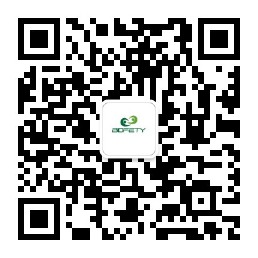 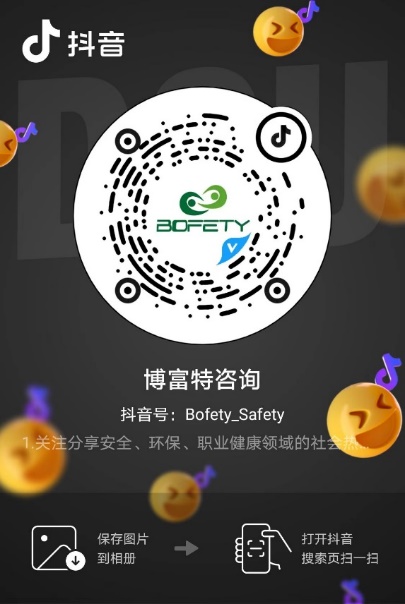 如需进一步沟通
↓↓↓
联系我们 | 15250014332 / 0512-68637852
扫码关注我们
获取第一手安全资讯
抖音
微信公众号